Магнітні властивості яблук
Теоретична частина
F = I B Δl sin α
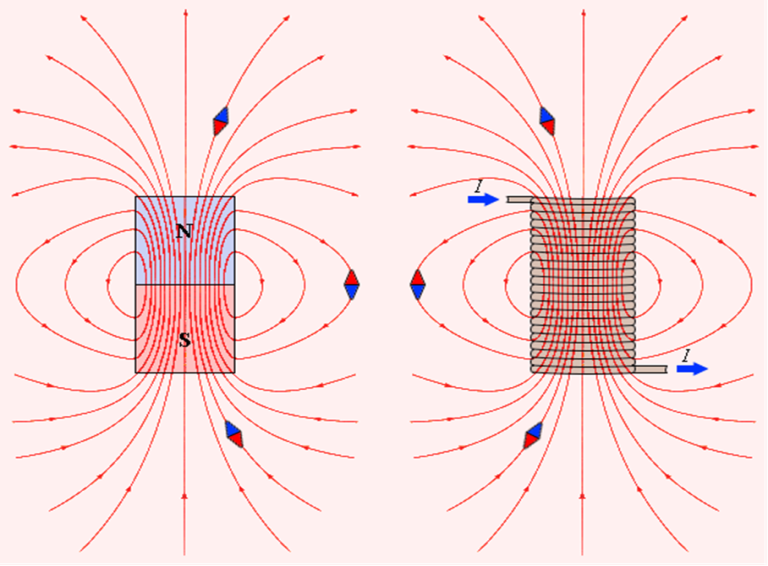 Лінії магнітної індукції поля постійного магніту і котушки зі струмом. Магнітні стрілки орієнтуються у напрямку дотичних до ліній індукції.
Правило лівої руки і правило свердлика.
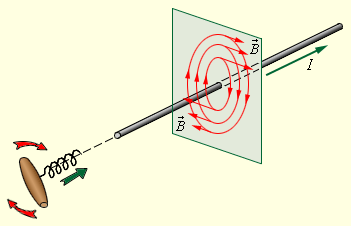 Магнітне поле прямолінійного провідника зі струмом.
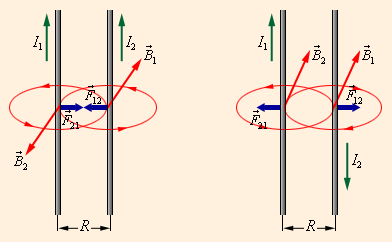 Магнітна взаємодія паралельних й антипаралельних струмів.
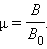 Типова залежність магнітної проникності феромагнетику від індукції зовнішнього магнітного поля.
Φ = B · S · cos α
Магнітний потік через замкнутий контур. Напрямок нормалі та обраний позитивний напрямок обходу контуру пов’язані правилом правого гвинта.
Практична частина
Силова характеристика магніту
Fmax = B ∙ I ∙ L
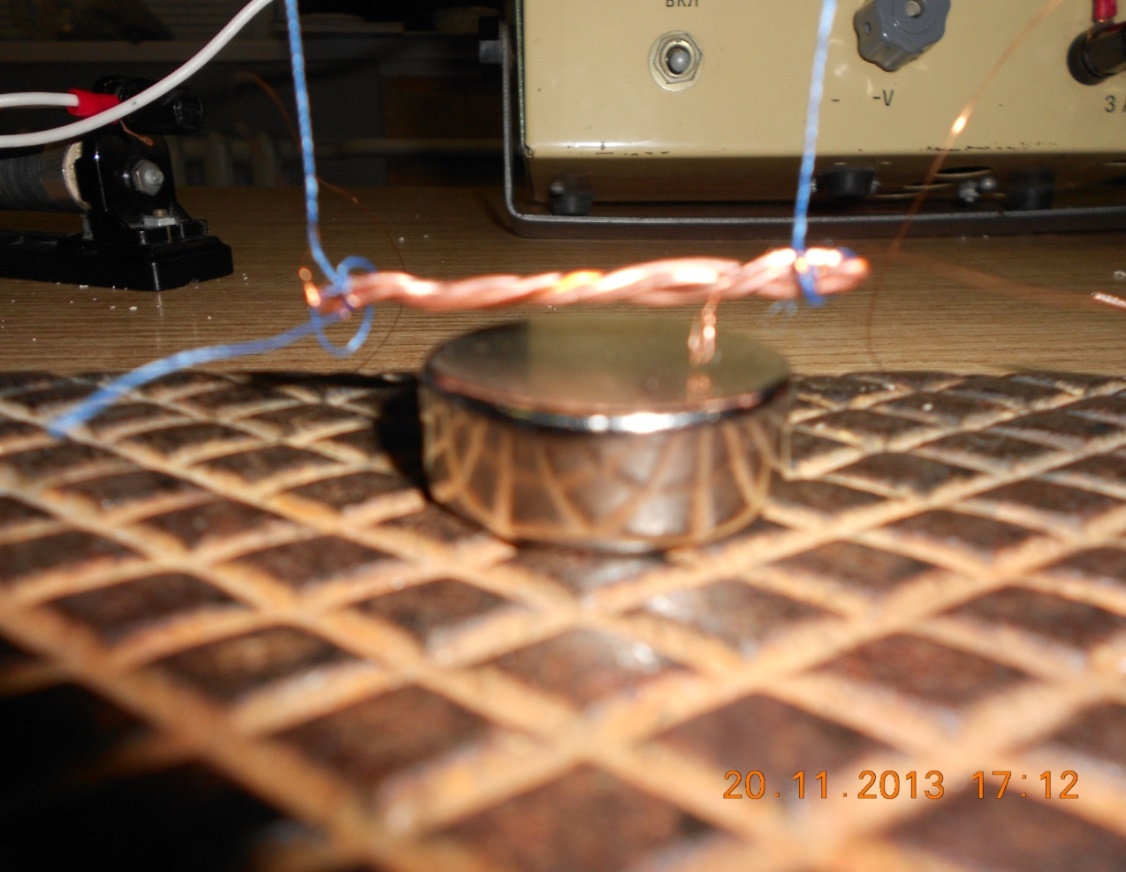 Перший дослід
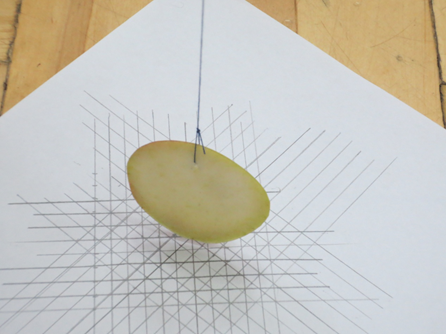 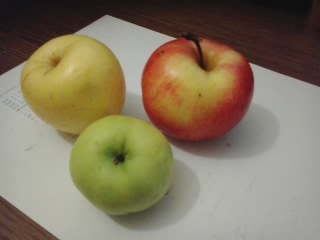 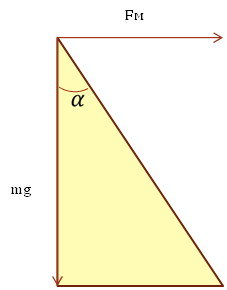 Висновки
Взявши вирізаний шматочок зеленого яблука та підвісивши його на нитку, підносили до магніту; спостерігали притягання;
Взявши вирізаний шматочок червоного яблука та підвісивши його на нитку, підносили до магніту; спостерігали відштовхування (різниця не в кольорі, а в сорті); 
Взявши вирізаний шматочок жовтого яблука та підвісивши його на нитку, підносили до магніту; спостерігали відсутність реакції.
Таким чином, шляхом експериментів дійшли висновку, що найкраще притягується до магніту зелений сорт яблук.
Другий дослід
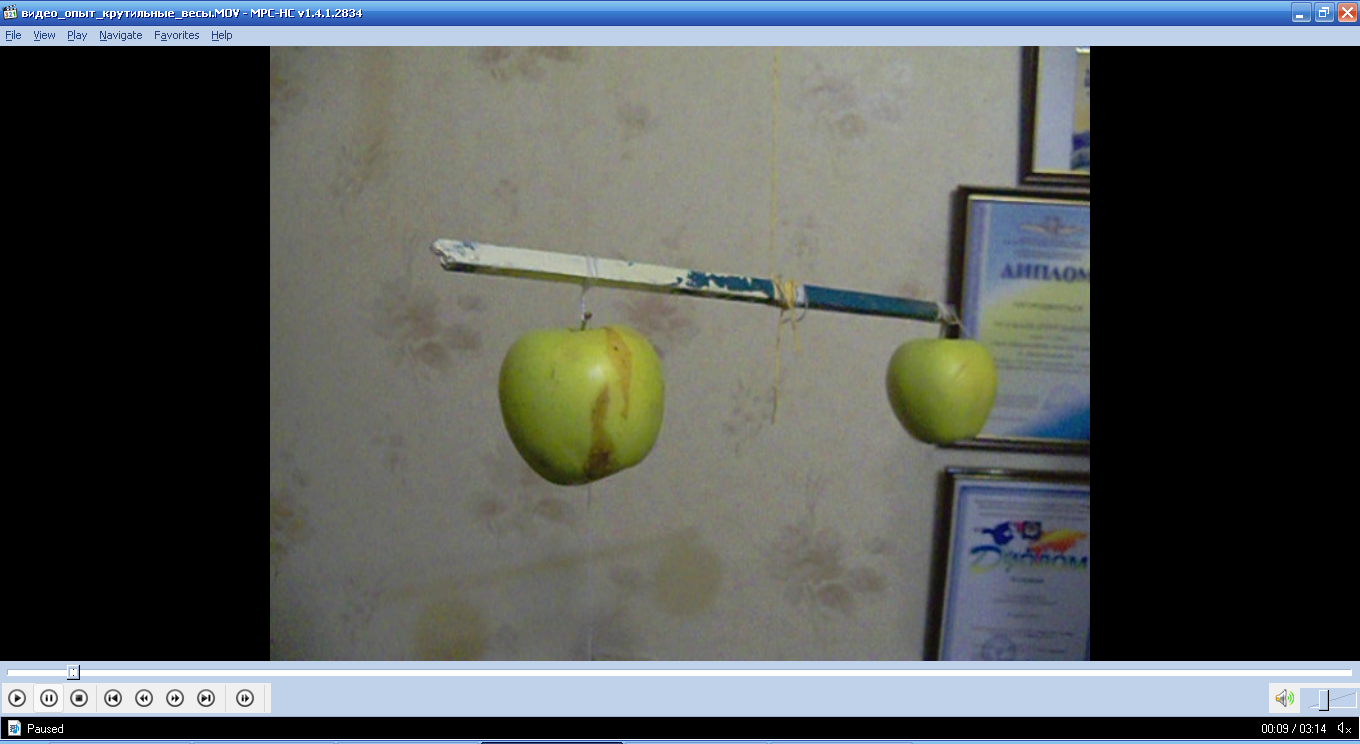 Третій дослід
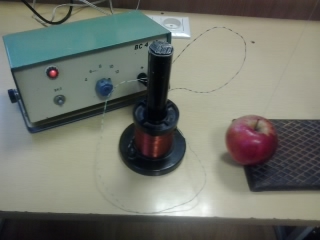 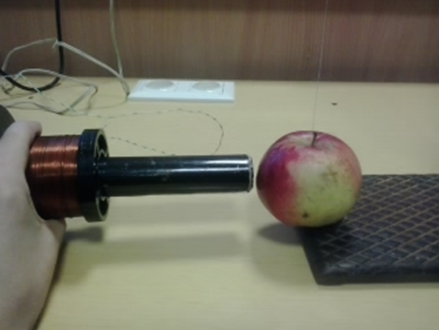 Математична модель
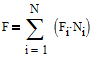 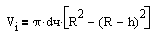 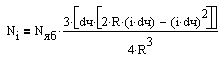 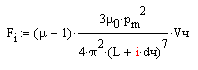 Математична модель
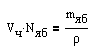 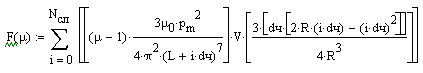 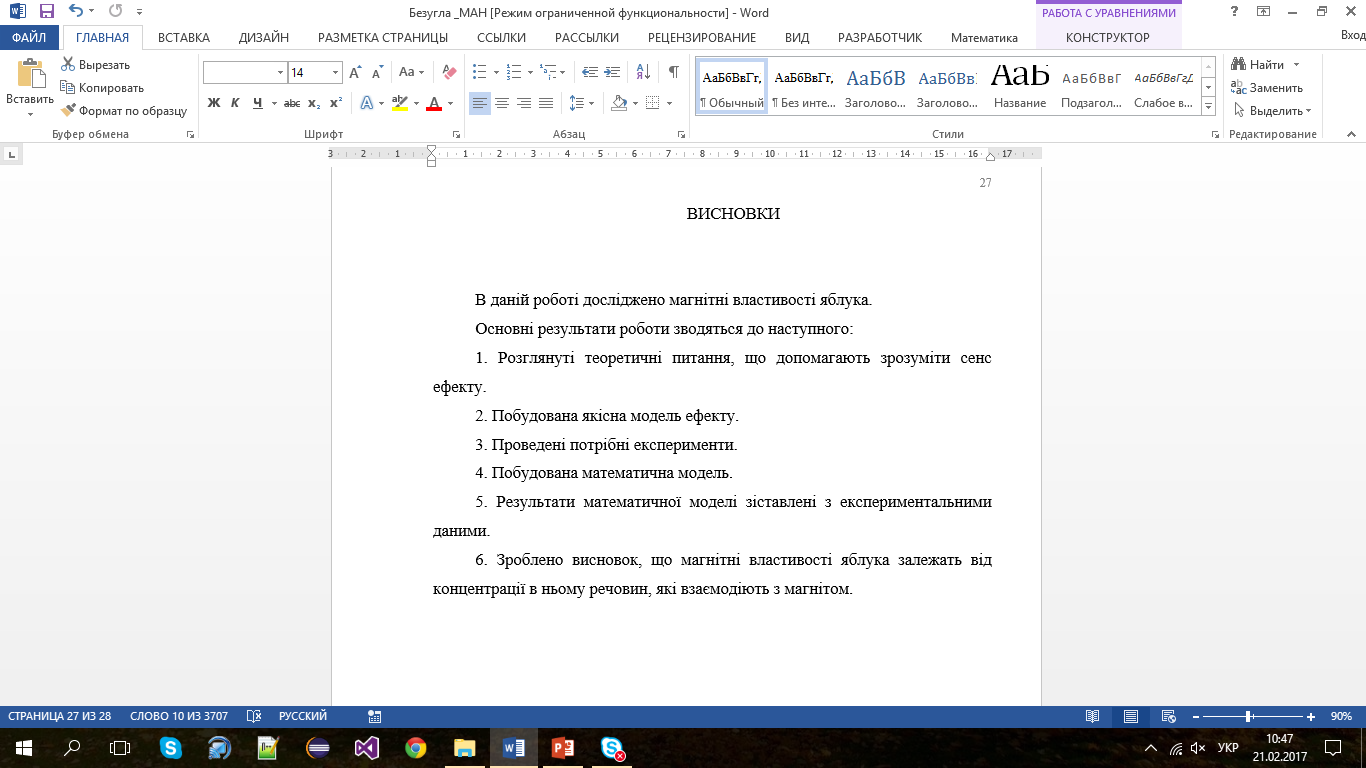